Business Model Patterns
Based on book Business Model Generation by A. Osterwalder & Y. Pigneur
Business Model Pattern
By A. Osterwalder & Y. Pigneur
“Pattern in architecture is the idea of capturing architectural design ideas as archetypal and reusable descriptions.”

Business Models with similar characteristics, similar arrangements of business model Building Blocks, or similar behaviors can be distilled into the form of Business Model Pattern.
Christopher Alexander, Architect
PV215
2
The Long Tail (1)
coined by Chris Anderson
PV215
3
The Long Tail (2)
By A. Osterwalder & Y. Pigneur
Top 20% 
Focus on a small number of products each selling in high volume.
# of Sales
Long Tail 
Focus on a large number of products, each selling in low volumes.
# of Products
PV215
4
The Long Tail Enablers
according to Chris Anderson
PV215
5
The Long Tail ExampleLulu.com
By A. Osterwalder & Y. Pigneur
CR
KP
KA
VP
CS
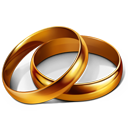 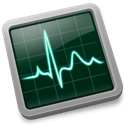 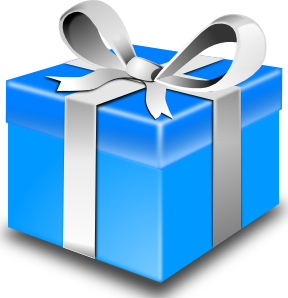 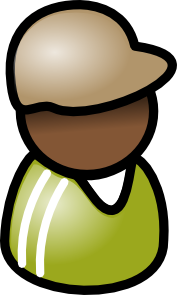 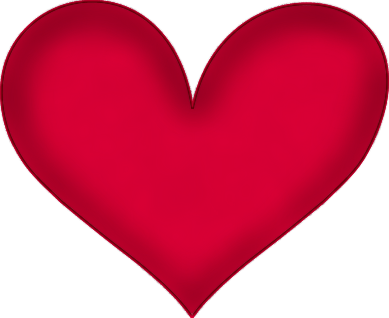 Communities of Interest

Online Profile
Platform Development

Logistics
Niche Authors


Niche Audiences
-
Self-Publishing Services

Marketplace for Niche Content
CH
KR
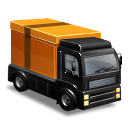 Lulu.com
Platform

Print-on-demand Infrastructure
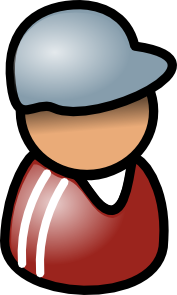 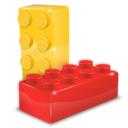 C$
R$
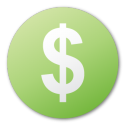 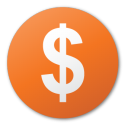 Platform Management & Development
Sales Commissions (Low)

Publishing Service Fees
PV215
6
[Speaker Notes: Publishing services:
  * marketing packages
  * distribucni packages – dostanete se eBay, Amazon.com
  * book reviews
  * pre-publish packages – better cover, better formatting, ePub conversion, editorial quality review

Other examples: eBay, Youtube, Netflix]
Multi-Sided Platforms
By A. Osterwalder & Y. Pigneur
PV215
7
Multi-Sided Platforms Examples
By A. Osterwalder & Y. Pigneur
PV215
8
MSPs: Chicken and Egg Dilema Solution
By A. Osterwalder & Y. Pigneur
Subsidizing one of the Customer Segment
by inexpensive or free VP to attract users of the platform’s other side
Examples
Metro newspapers
Microsoft
Question to be answered:
which side to subsidize and how to price correctly?
can we attract sufficient numbers of customers for each side of the platform?
which side is more price sensitive?
can that side be enticed by a subsidized offer?
will the other side of the platform generate sufficient revenues to cover the subsidies?
PV215
9
[Speaker Notes: Metro – started in 1995, focused on city commuters focused on young people travelling to work not used to pay for traditional newspaper, therefore they attracted advertiser very quickly

Microsoft – how it makes money? why did Windows happen to be global OS? offered Windows SDK for free and had an OEM aggreement with the OS producers]
MSP ExampleGoogle.com
By A. Osterwalder & Y. Pigneur
CR
KP
KA
VP
CS
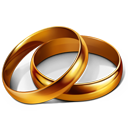 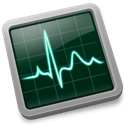 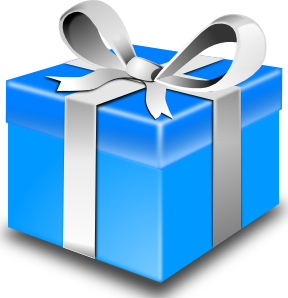 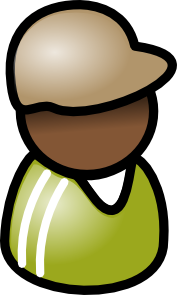 -
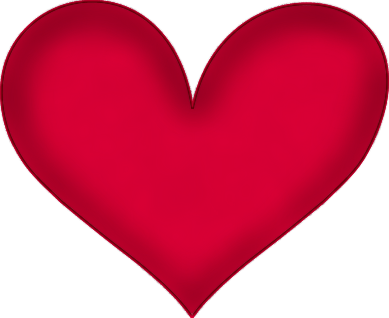 Platform Management

Managing Services

Expanding Reach
Google.com
Advertisers

Web Surfers

Content Owners
Targeted Ads

Free Search

Monetizing Content
CH
KR
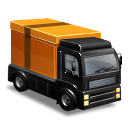 Search Platform
Google.com
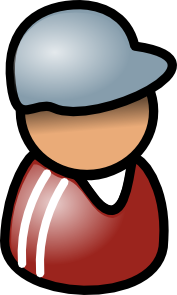 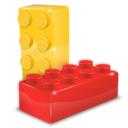 C$
R$
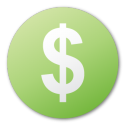 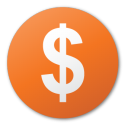 Platform Costs
Keyword Auctions

Free
PV215
10
MSP ExamplePSP/Xbox
By A. Osterwalder & Y. Pigneur
CR
KP
KA
VP
CS
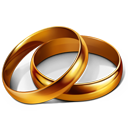 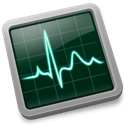 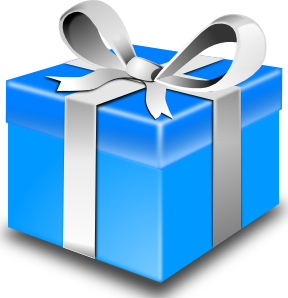 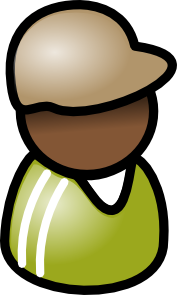 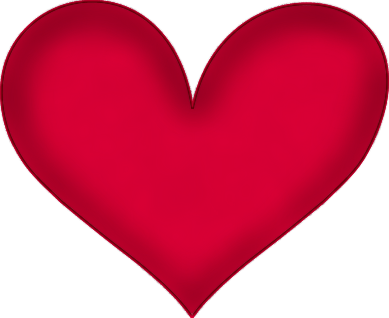 Hardcore Gamers

Game Developers
High Performance Console

Console Audience
CH
KR
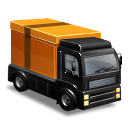 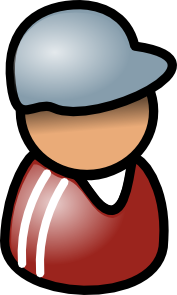 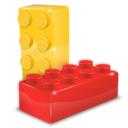 C$
R$
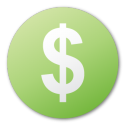 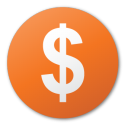 Platform Costs
HW Sales At Loss

Royalties
PV215
11
[Speaker Notes: Soustredme se pouze na VP, CS a R$

Console audience ~ Hardcore gamers]
MSP ExampleWii’s Double impact
By A. Osterwalder & Y. Pigneur
CR
KP
KA
VP
CS
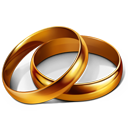 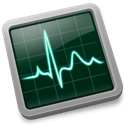 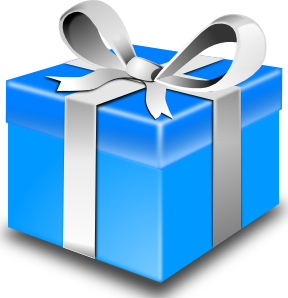 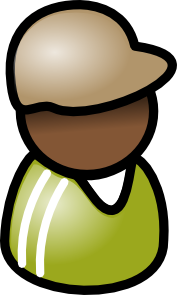 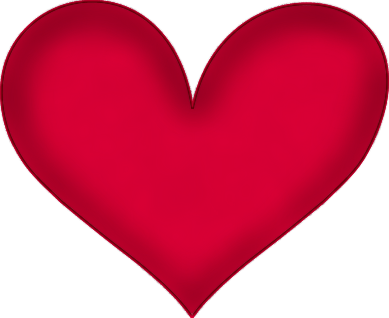 Casual Gamers

Game Developers
“Family Console”

Access To Console users & Cheap Game Development Costs
CH
KR
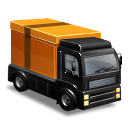 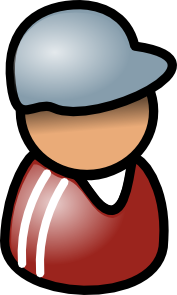 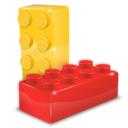 C$
R$
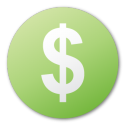 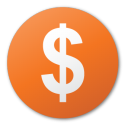 Platform Costs
Profitable HW Sales

Royalties
PV215
12
[Speaker Notes: Different focus

Fun Factor]
FREE as Business Model
By A. Osterwalder & Y. Pigneur
PV215
13
[Speaker Notes: Examples: Metro, Flickr, Open Source, Skype, Google, Free Mobile Phones]
Free Business Model Patterns
By A. Osterwalder & Y. Pigneur
PV215
14
Freemium ExampleOpen Source (Red Hat)
By A. Osterwalder & Y. Pigneur
CR
KP
KA
VP
CS
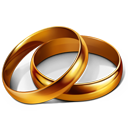 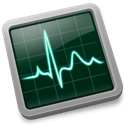 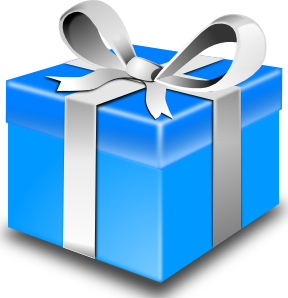 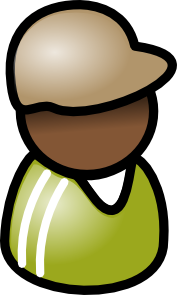 Open Source (Linux) development community
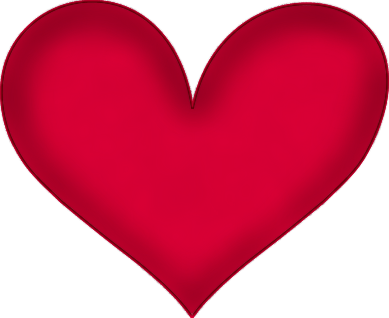 Software support services

Software versioning & testing
Self-service & direct access to engineers
Self-service users


Enterprise clients
Free (Linux) open source based software


Continuously upgraded, services & guaranteed Software
CH
KR
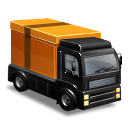 Red Hat (linux) Software
RedHat.com

Red Hat global branches
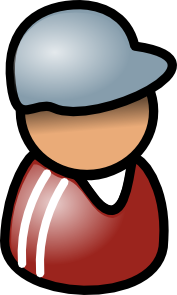 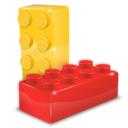 C$
R$
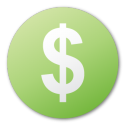 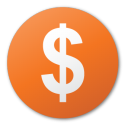 Elements of a service company
Free software

Professional Subscriptions
PV215
15
Skype Free Services
By A. Osterwalder & Y. Pigneur
CR
KP
KA
VP
CS
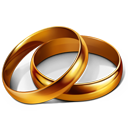 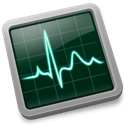 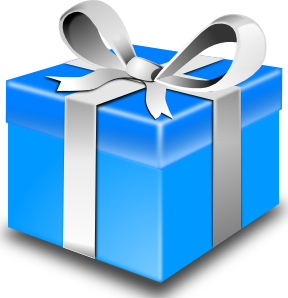 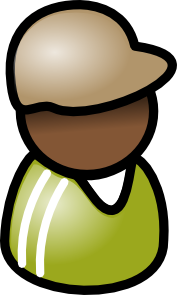 Payment Providers

Distribution Partners

Telco Partners
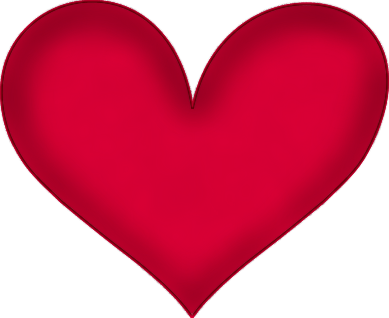 SW Development
Mass Customized
Web Users Globally

People who want to call phones
Free Internet & Video Calling

Cheap calls to phones (SkypeOut)
CH
KR
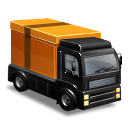 Software Developers

Software
Skype.com

Headset Partnerships
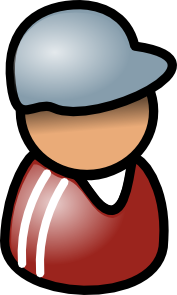 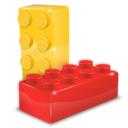 C$
R$
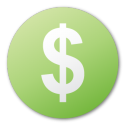 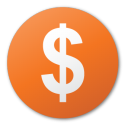 Software Development

Complaint Management
Free

SkypeOut Pre-paid or Subscription

HW Sales
PV215
16
[Speaker Notes: less 10% of customers pays

5+ years old
400 million+ users
100 billion+ free calls generated
2008 revenues of USD 550 mio.]
Bait & Hook ExamplesFree mobile phones
By A. Osterwalder & Y. Pigneur
CR
KP
KA
VP
CS
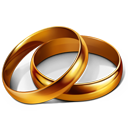 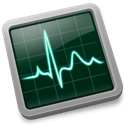 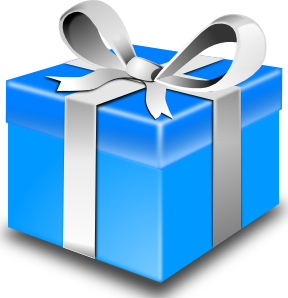 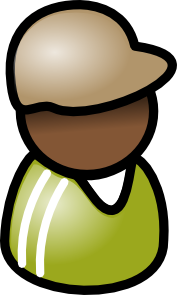 Device Manufacturers
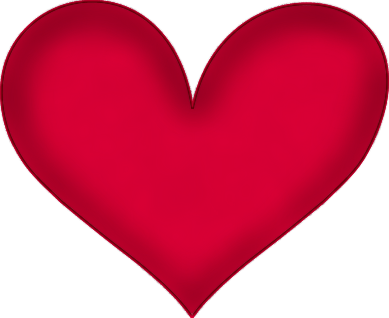 Services
Contractual Lock-in
Customers
Free Phones


Subscription
CH
KR
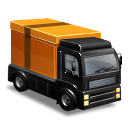 Network
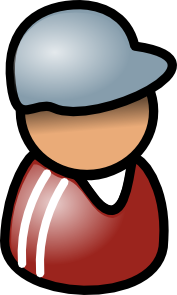 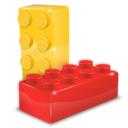 C$
R$
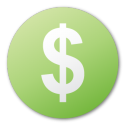 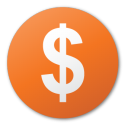 Network

Phones

Services
N x monthly subscription

1 x Free
PV215
17
[Speaker Notes: Printers providers HP, Espon, Canon]
Multiple Business Model
By A. Osterwalder & Y. Pigneur
PV215
18
[Speaker Notes: Examples: Metro, Flickr, Open Source, Skype, Google, Free Mobile Phones]
The Nespresso Success Model
Nescafé
By A. Osterwalder & Y. Pigneur
CR
KP
KA
VP
CS
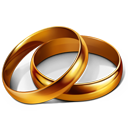 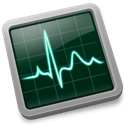 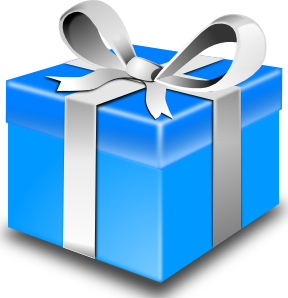 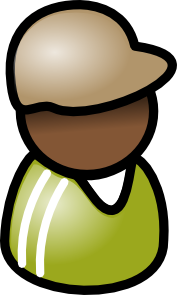 Retailers
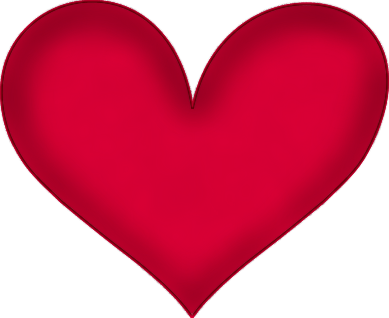 Production Marketing
Retail

On-line shop
Mass Market
Dolce Gusto. Mulit-beverage machine & pods

Nescafé: Quality instant coffe
CH
KR
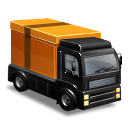 Manufacturing PlantsBrand protfolio
Retail
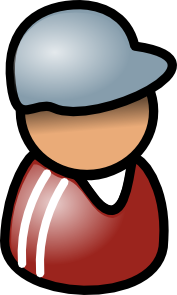 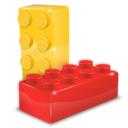 C$
R$
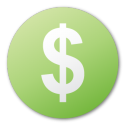 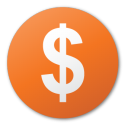 Marketing & sales production
Sales Through Reatil(Lower margin)
PV215
19
[Speaker Notes: Printers providers HP, Espon, Canon]
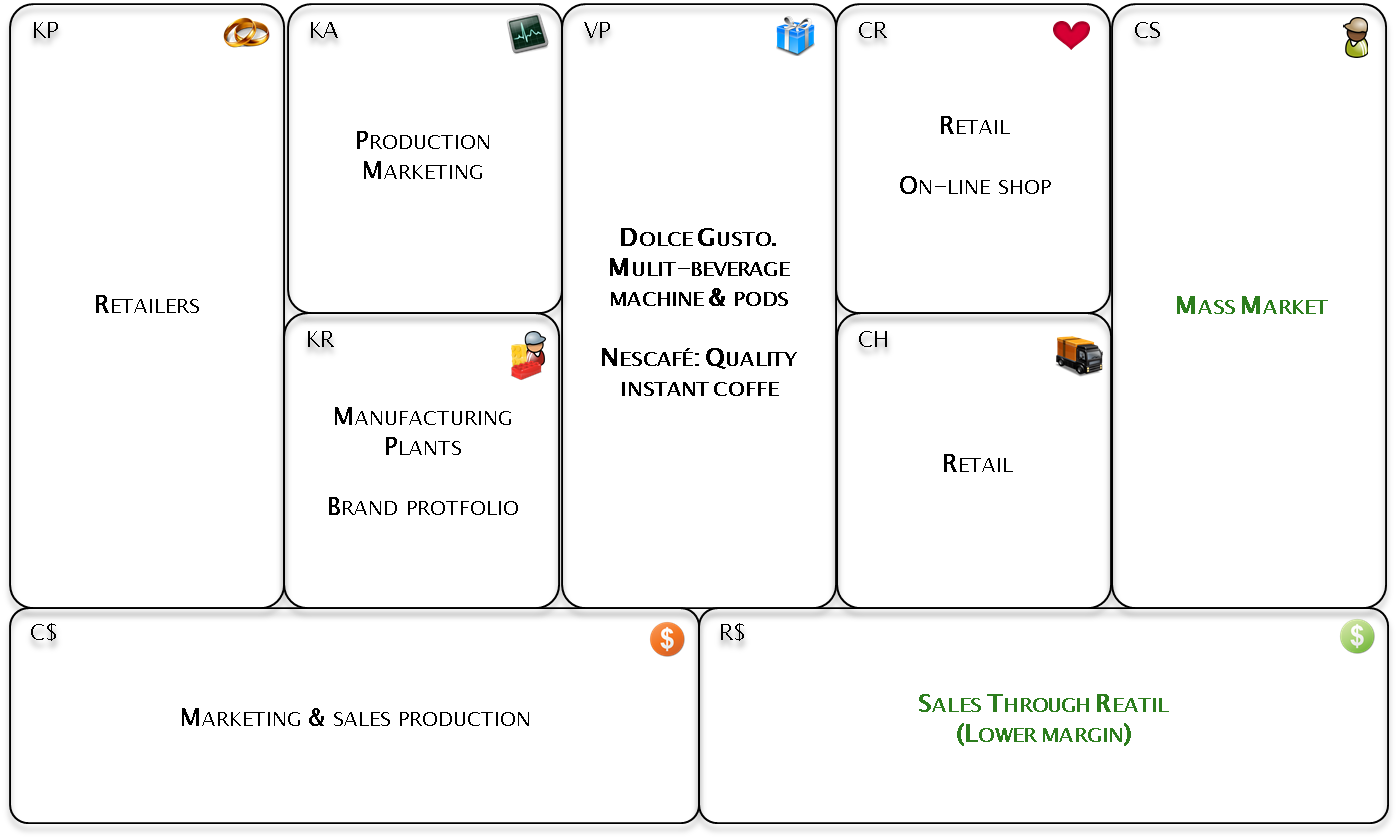 The Nespresso Success Model
Nespresso
CR
KP
KA
VP
CS
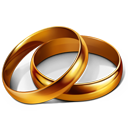 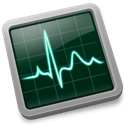 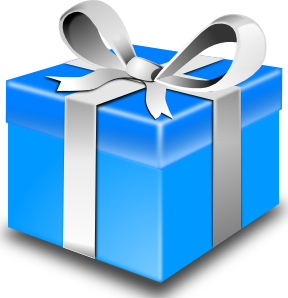 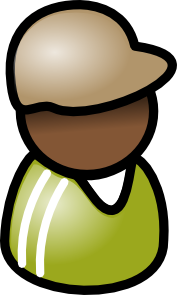 Coffee machine manufacturers
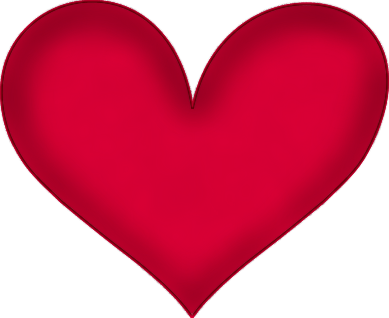 Production Marketing
Logistics
Nespresso club
Households

Office market
High-ned restaurant quality espresso at home
CH
KR
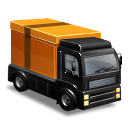 Distribution channels

Patents on system

Brand
Production plants
Nespresso.com

Nespresso Boutiques

Call center

Retail (Machines only)

Mail Order
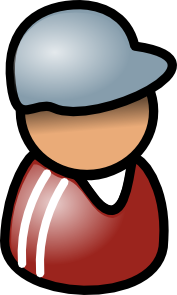 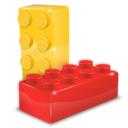 C$
R$
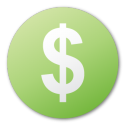 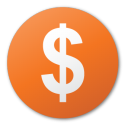 Manufacturing

Marketing

Distribution & channels
Main revenues: capsules

Others: Machines & accessories
PV215
20